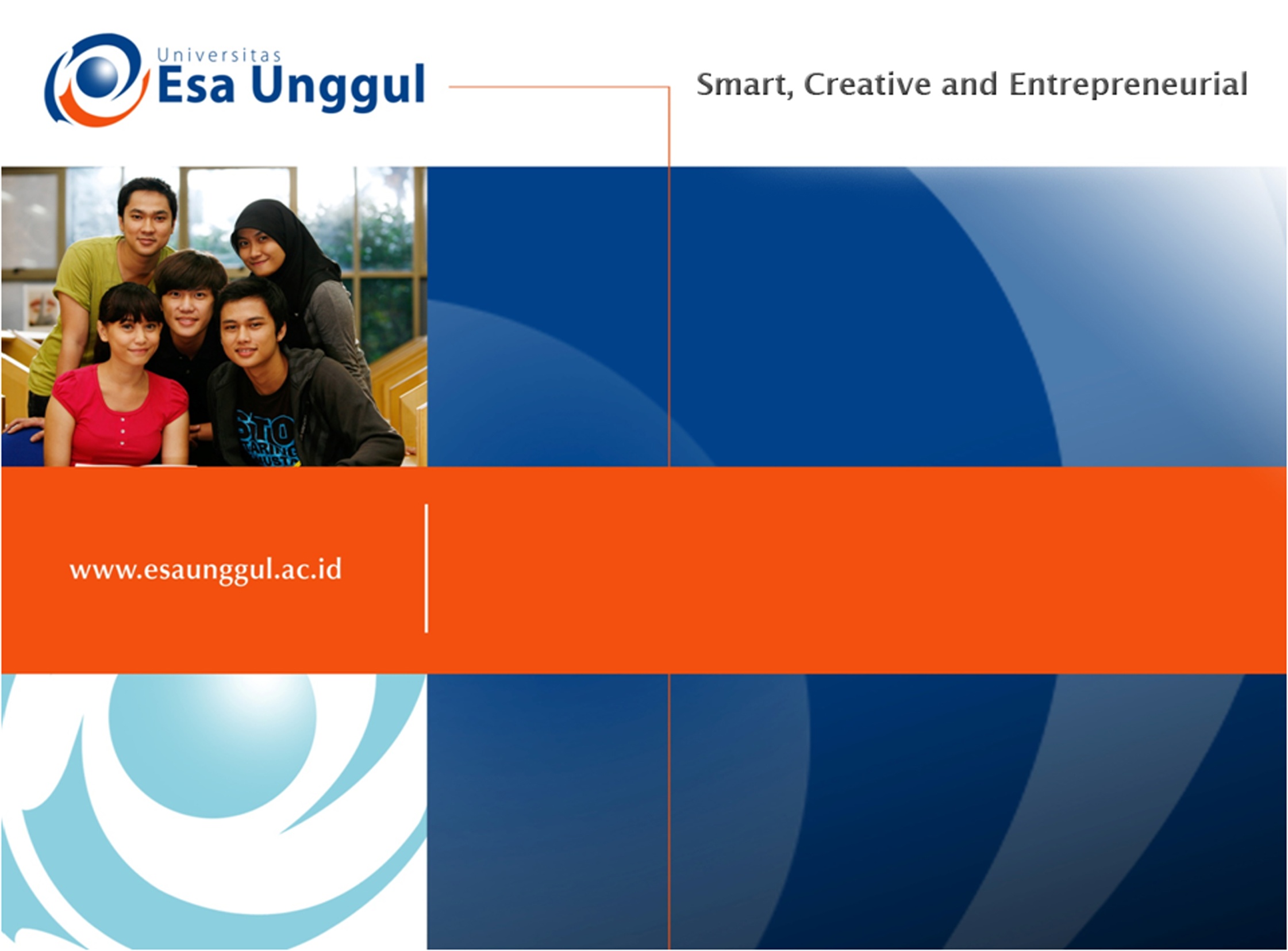 Sejarah Forensik dan Pengertian
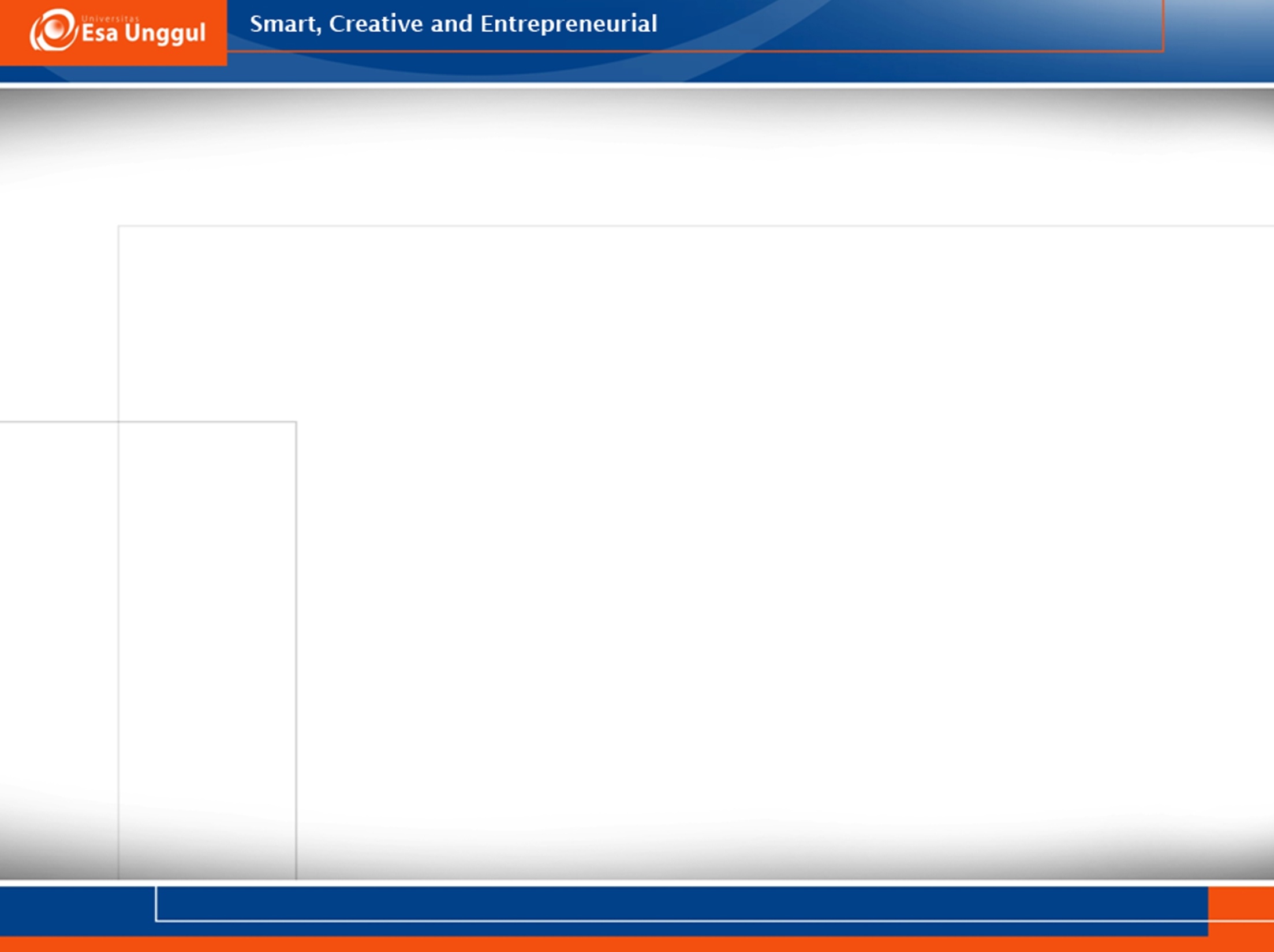 Ilmu forensik modern muncul pada akhir abad ke-19
Ilmuwan forensik Amerika yang bergabung dalam American Academy of Forensic Sciences (AAFS), organisasi ini didirikan pada tahun 1948 oleh yang dipimpin oleh Dr. RH Gradwohl St Louis
 American Academy of Sciences Forensik menangani bidang-bidang seperti patologi, biologi, toksikologi, ilmu hukum pidana, dokumen rahasia, odontologi forensik, antropologi, hukum, psikiatri, dan geologi
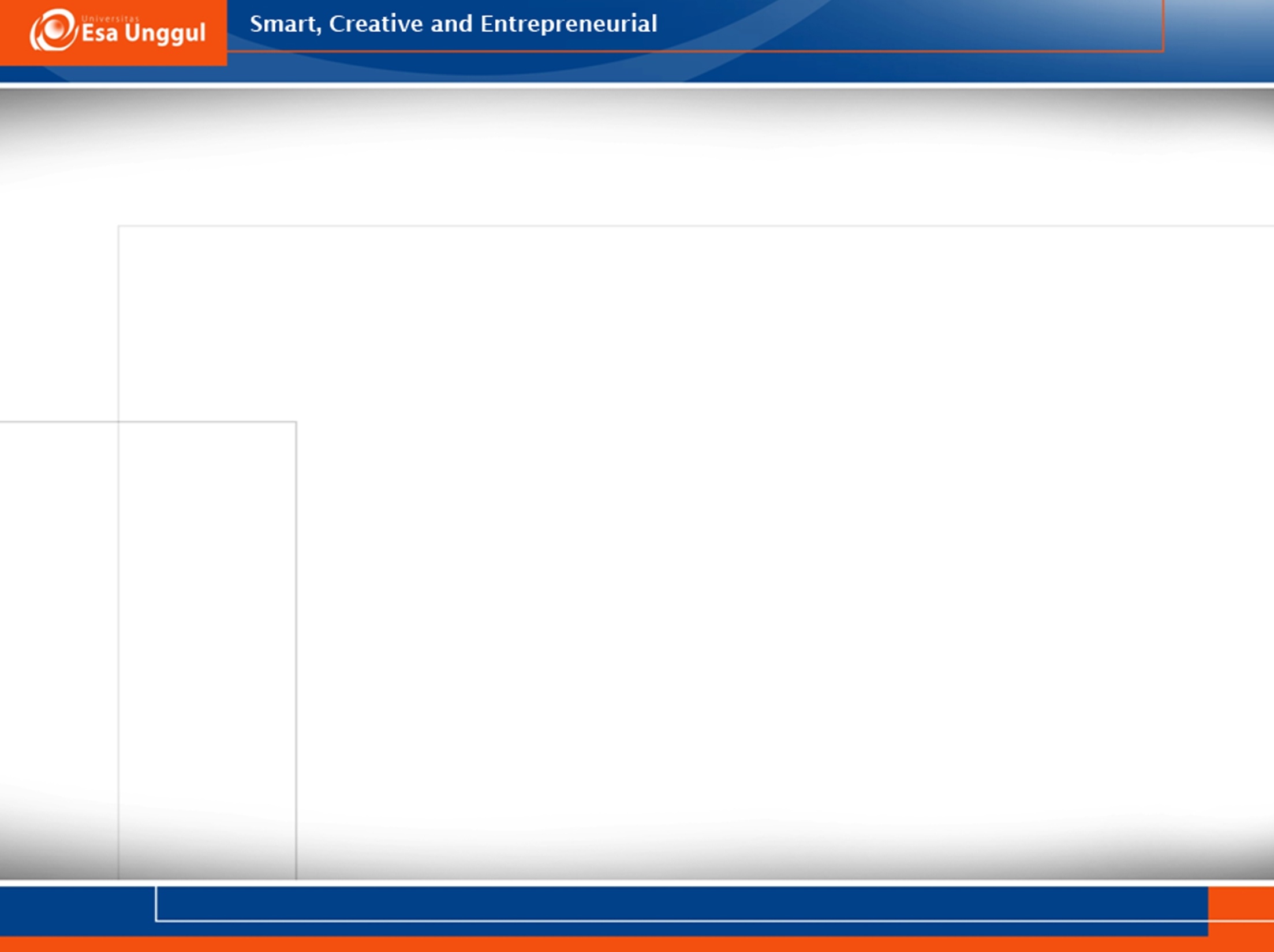 Pada abad ke-20 ilmu forensik berkembang bukan hanya untuk menganalisis bukti fisik saja tetapi juga digunakan untuk bukti non fisik seperti bukti digital yang dikenal dengan istilah digital forensik dan dalam bidang keuangan dikenal dengan nama akuntansi forensik.
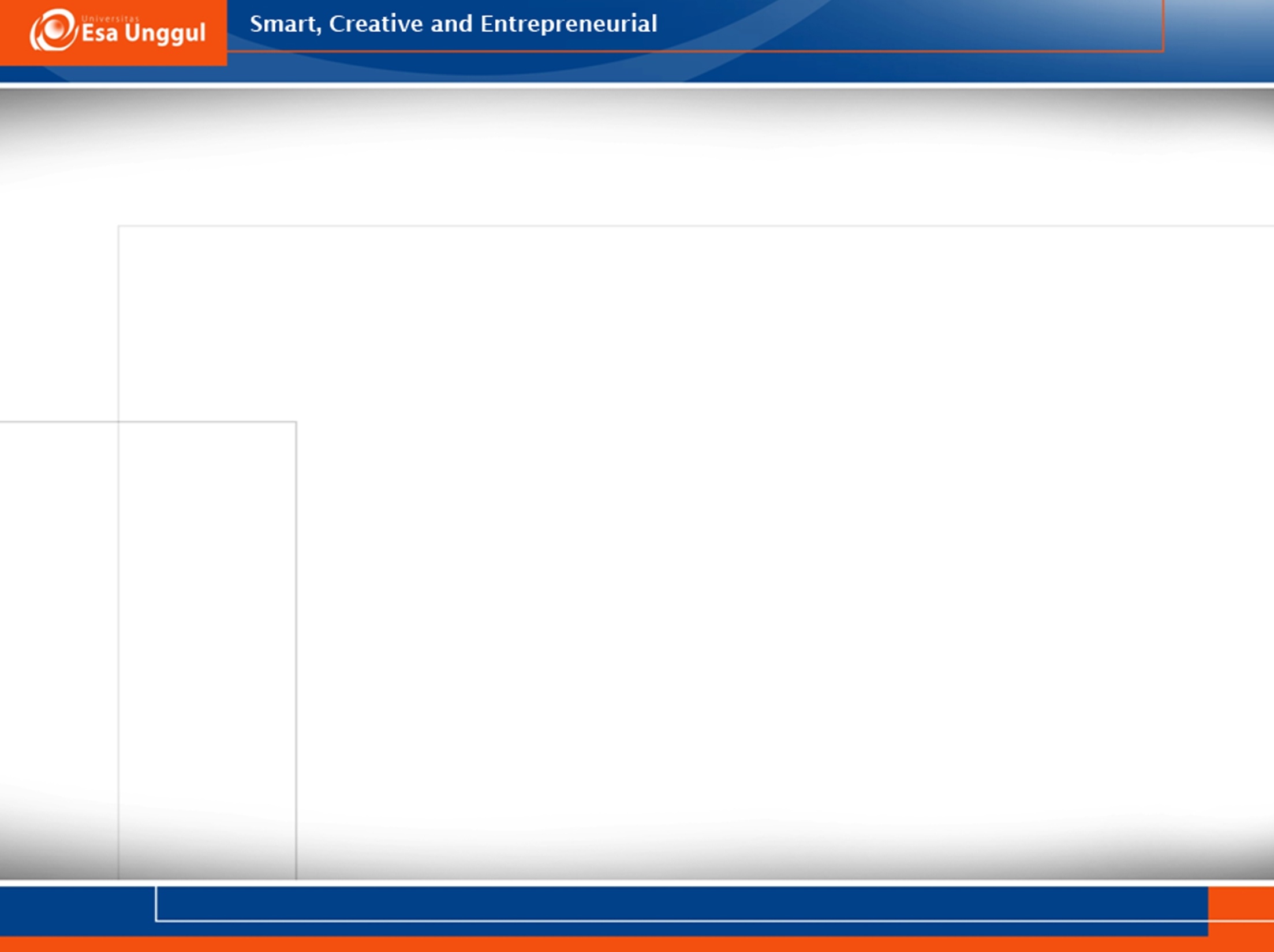 Forensik ( berasal dari bahasa Latin forensic yang berarti “dari luar”, dan serumpun dengan kata forum yang berarti “tempat umum” ) adalah bidang ilmu pengetahuan yang digunakan untuk membantu proses penegakan keadilan melalui proses penerapan ilmu atau sains
Ilmu forensik adalah ilmu yang mempelajari benda-benda yang berhubungan dengan kejahatan.
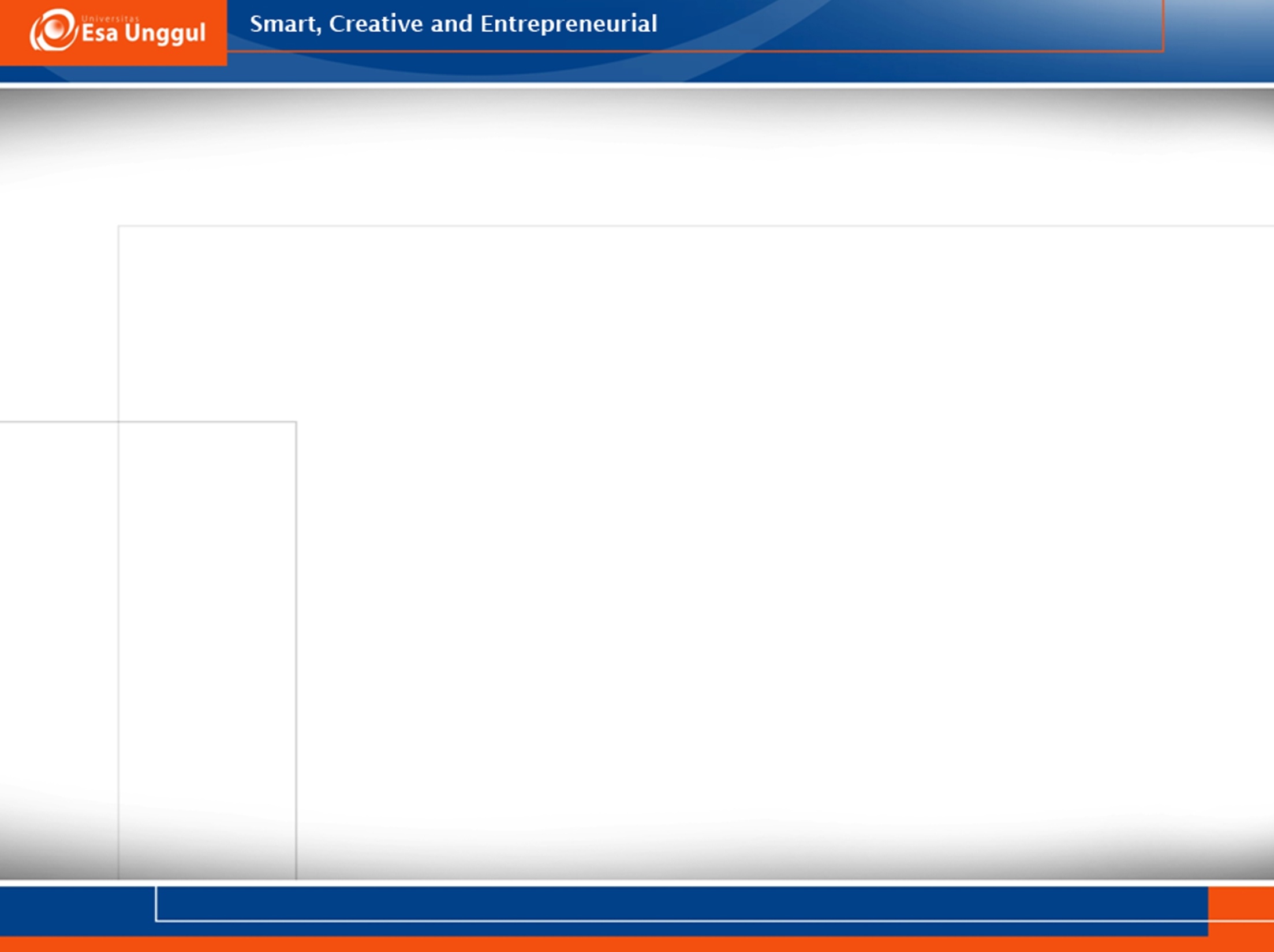 Ilmu forensik adalah cara atau metode ilmiah untuk mengumpulan, memeriksa, menyelidiki informasi yang sudah lewat. Ini penting dilakukan oleh penegakan hukum di mana forensik dilakukan dalam kaitannya dengan hukum pidana atau perdata, aspek-aspek lain terkait tentang. Benda-benda ini dinamakan barang bukti.
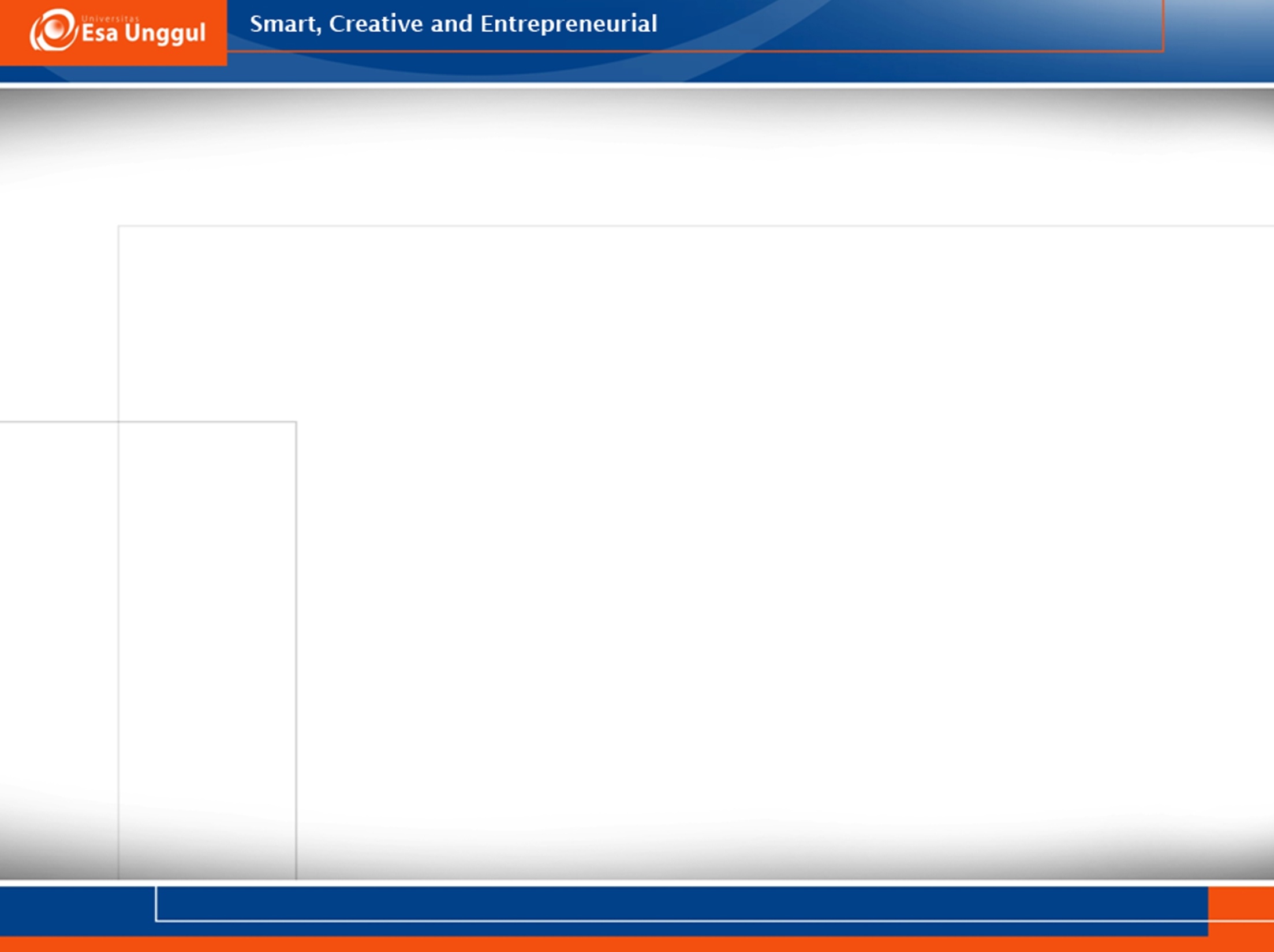 Para ilmuwan forensik mempelajari barang bukti supaya bisa dijadikan sebagai bukti   dalam persidangan. Istilah forensik berarti : “dapat dipakai dalam persidangan hukum.”
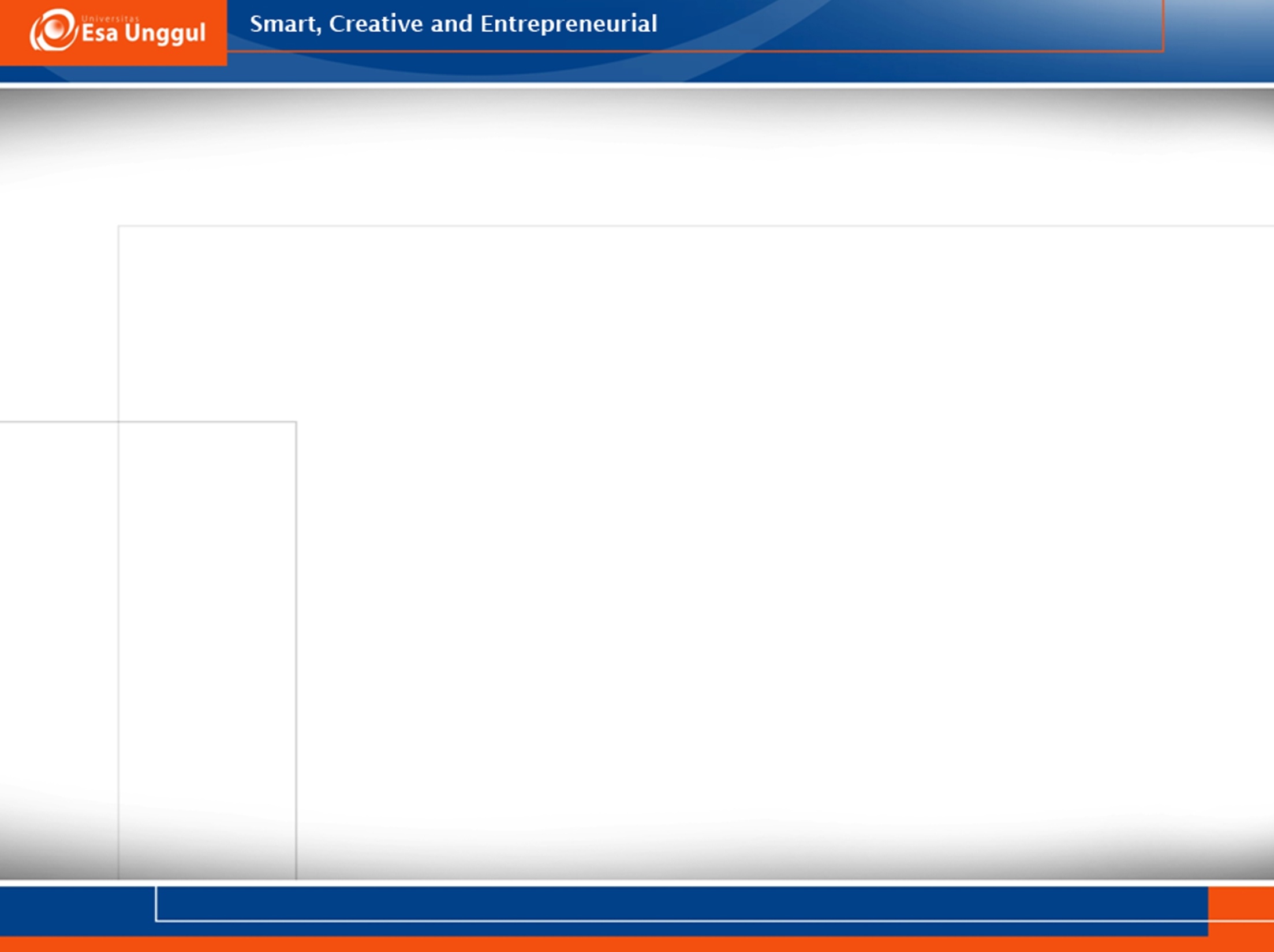 Pada saat menganalisis barang bukti, para ilmuwan forensik melakukan kegiatan-kegiatan yang sama seperti yang dilakukan para ilmuwan lain: mereka mengamati, menggolongkan, membandingkan, menggunakan angka, mengukur, memperkirakan, menafsirkan data, dan kemudian menarik kesimpulan yang masuk akal berdasarkan barang bukti yang ada.
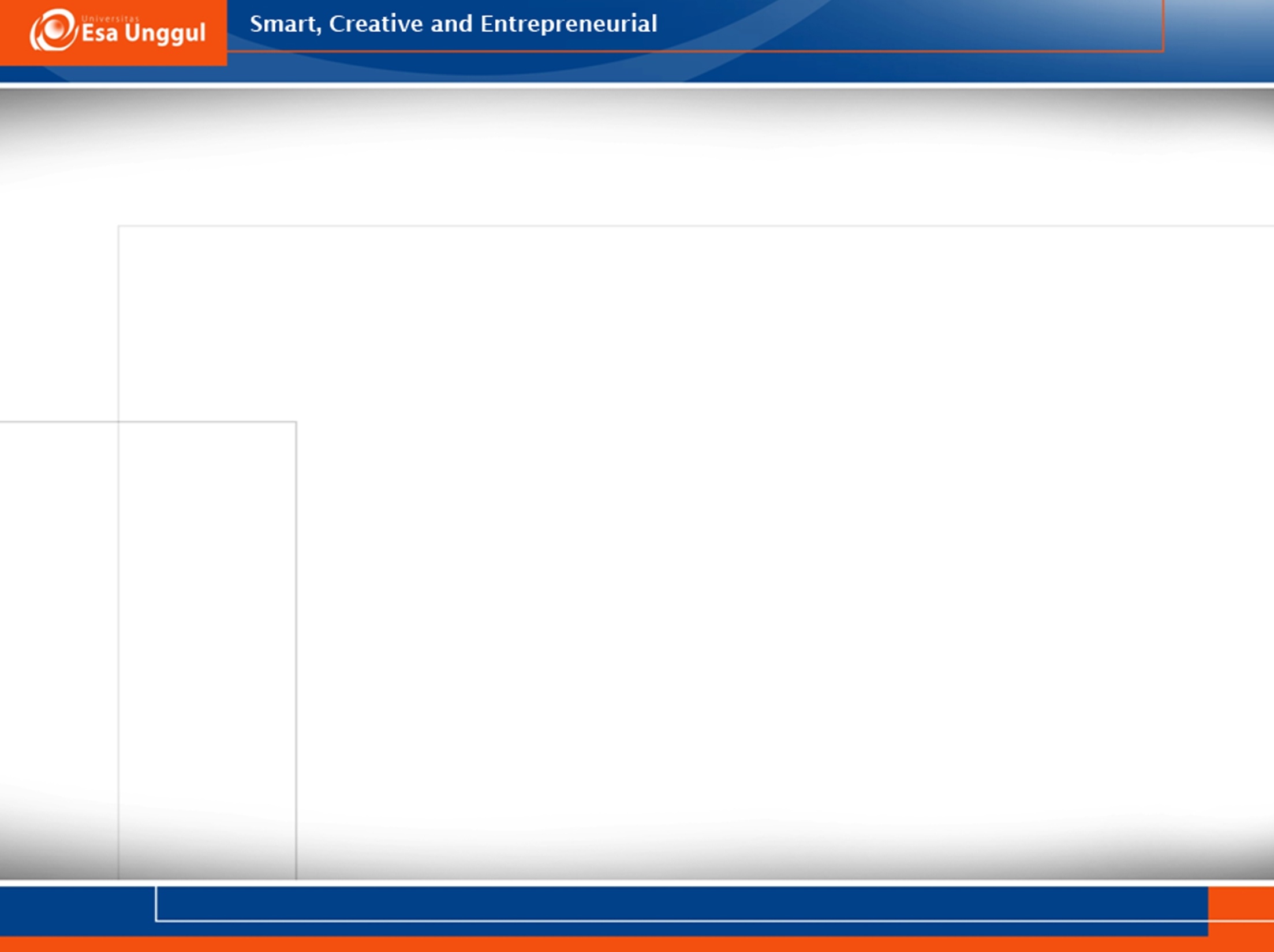 Ilmu forensik bersifat aktif dan tak kenal lelah. Ilmu ini menyelidiki secara tuntas
Dalam kelompok ilmu-ilmu forensik ini dikenal antara lain ilmu fisika forensik, ilmu kimia forensik, ilmu psikolog forensik, ilmu kedokteran forensik, ilmu toksikologi forensik, ilmu psikiatri forensik, komputer forensik, dan sebagainya
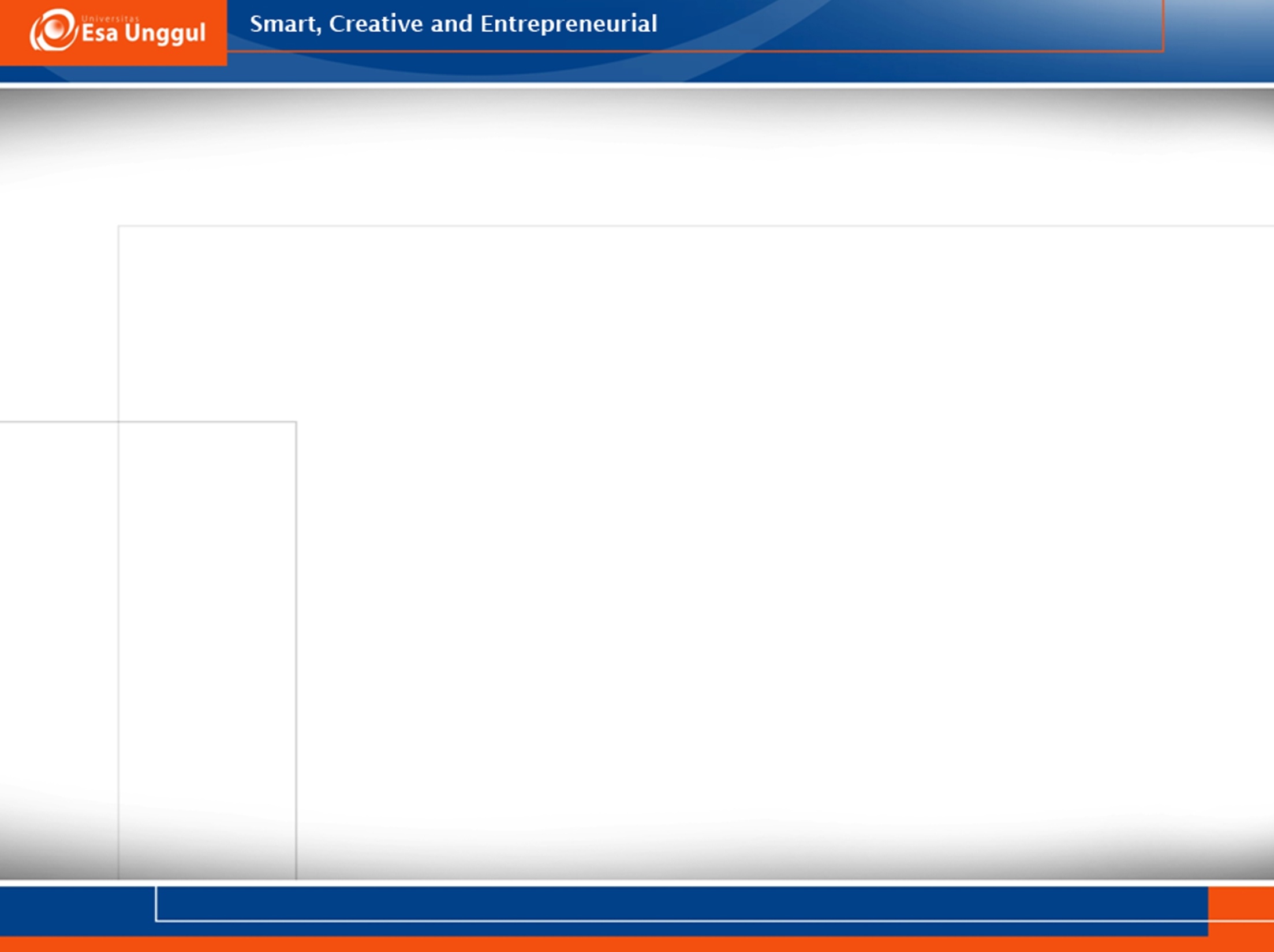 Dengan semua teknik forensik baru muncul pada awal abad ke-20, penegakan hukum menemukan bahwa dibutuhkan sebuah tim khusus untuk menganalisa bukti yang ditemukan di TKP
Untuk itu, Edmond Locard, seorang profesor di University of Lyons, mendirikan laboratorium kejahatan polisi pertama di Perancis pada tahun 1910
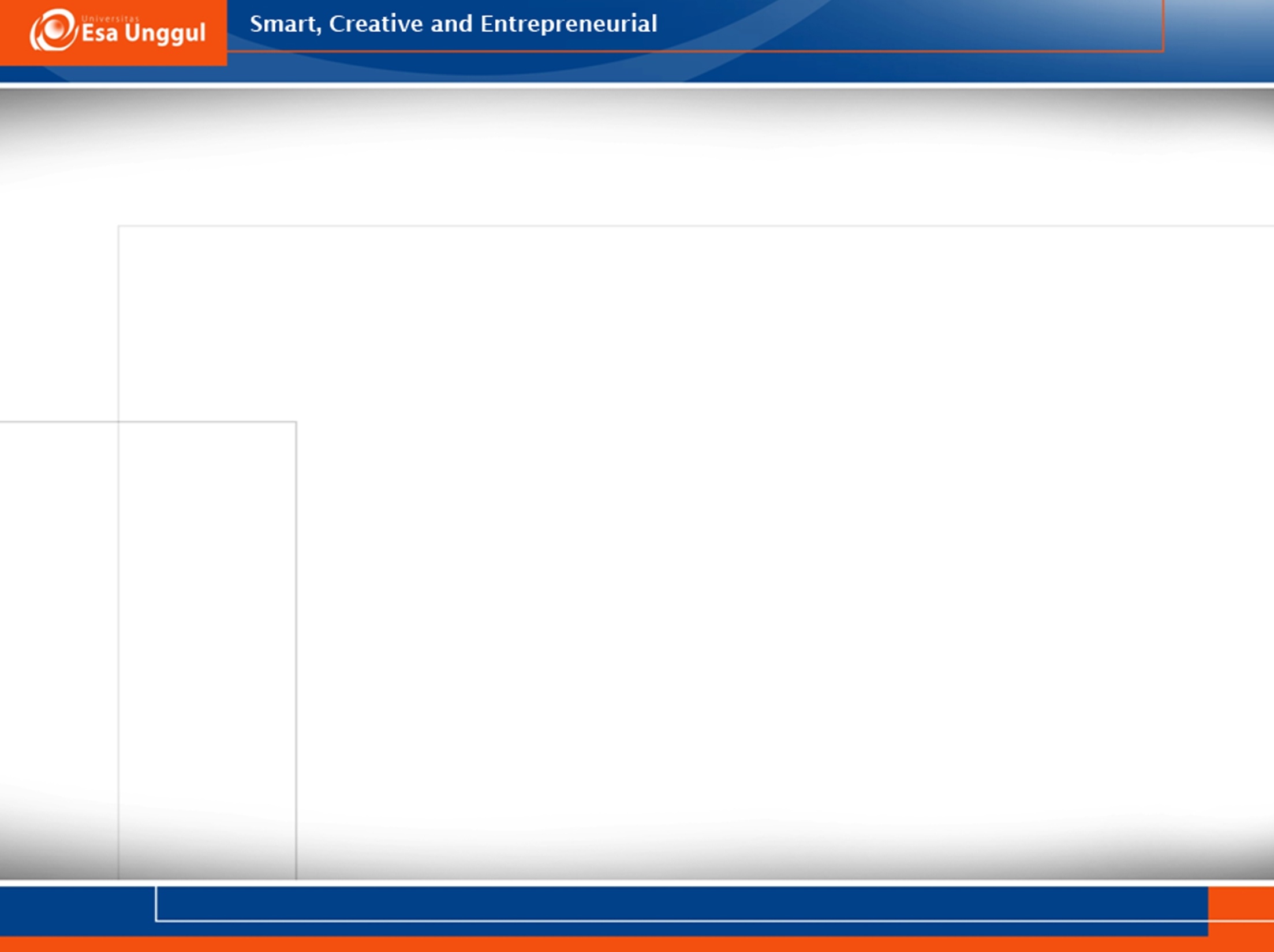 Untuk kepeloporannya dalam kriminologi forensik, Locard dikenal sebagai “Sherlock Holmes Perancis.” Pada akhir abad ke-20, ilmuwan forensik memiliki kekayaan alat berteknologi tinggi yang mereka miliki untuk menganalisis bukti dari polymerase chain reaction (PCR) untuk analisis DNA, teknik fingerprinting digital dengan kemampuan pencarian komputer.
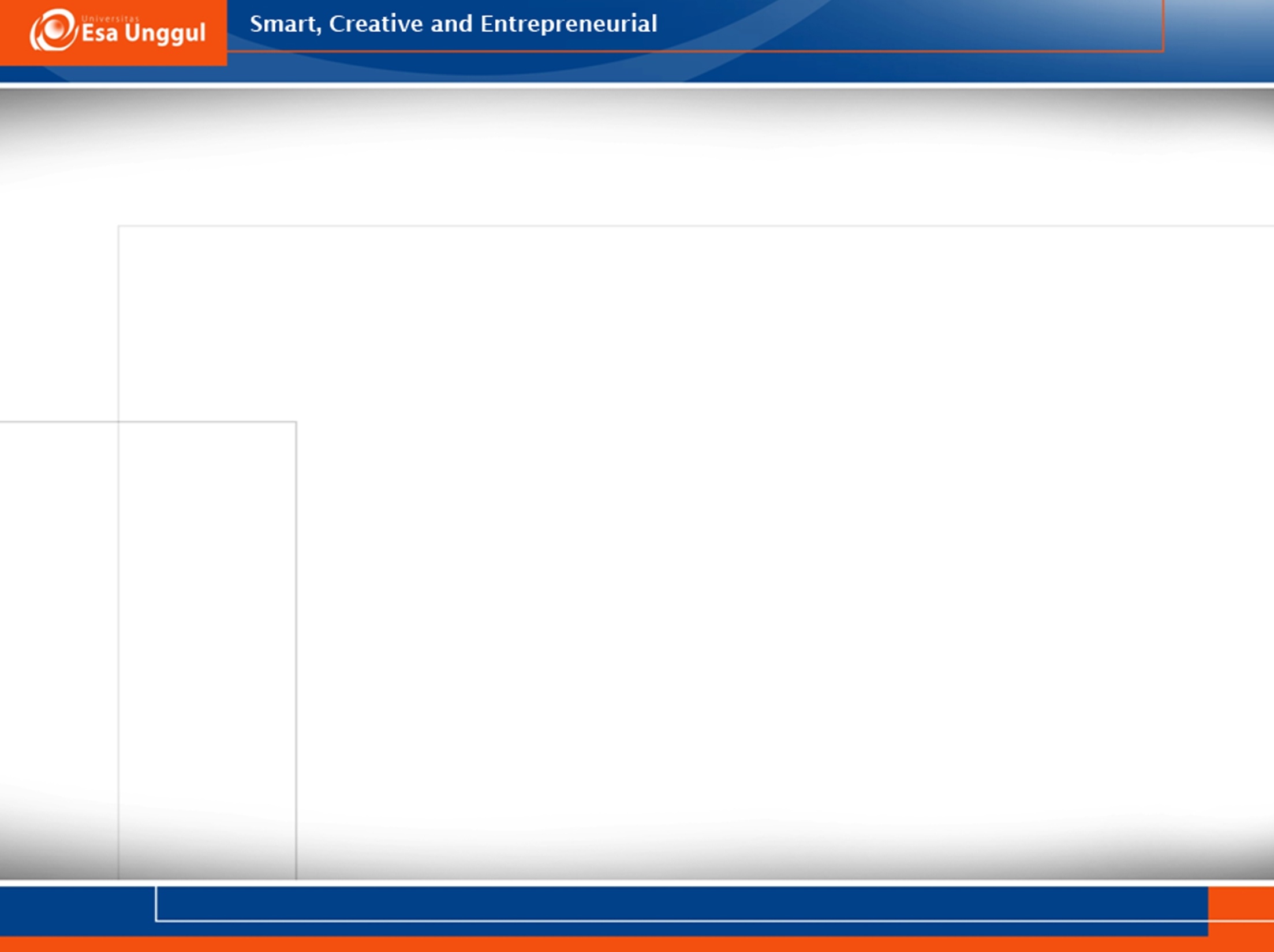 Ilmuwan forensik bisa saja seorang petugas kepolisiaan atau detektif. Polisi khusus bertanggung jawab menyelidiki kejahatan-kejahatan serius.
 Ilmuwan forensik bisa juga anggota-anggota dari laboratorium forensik negara, daerah, atau kota yang bekerja sama dengan polisi dan detektif.
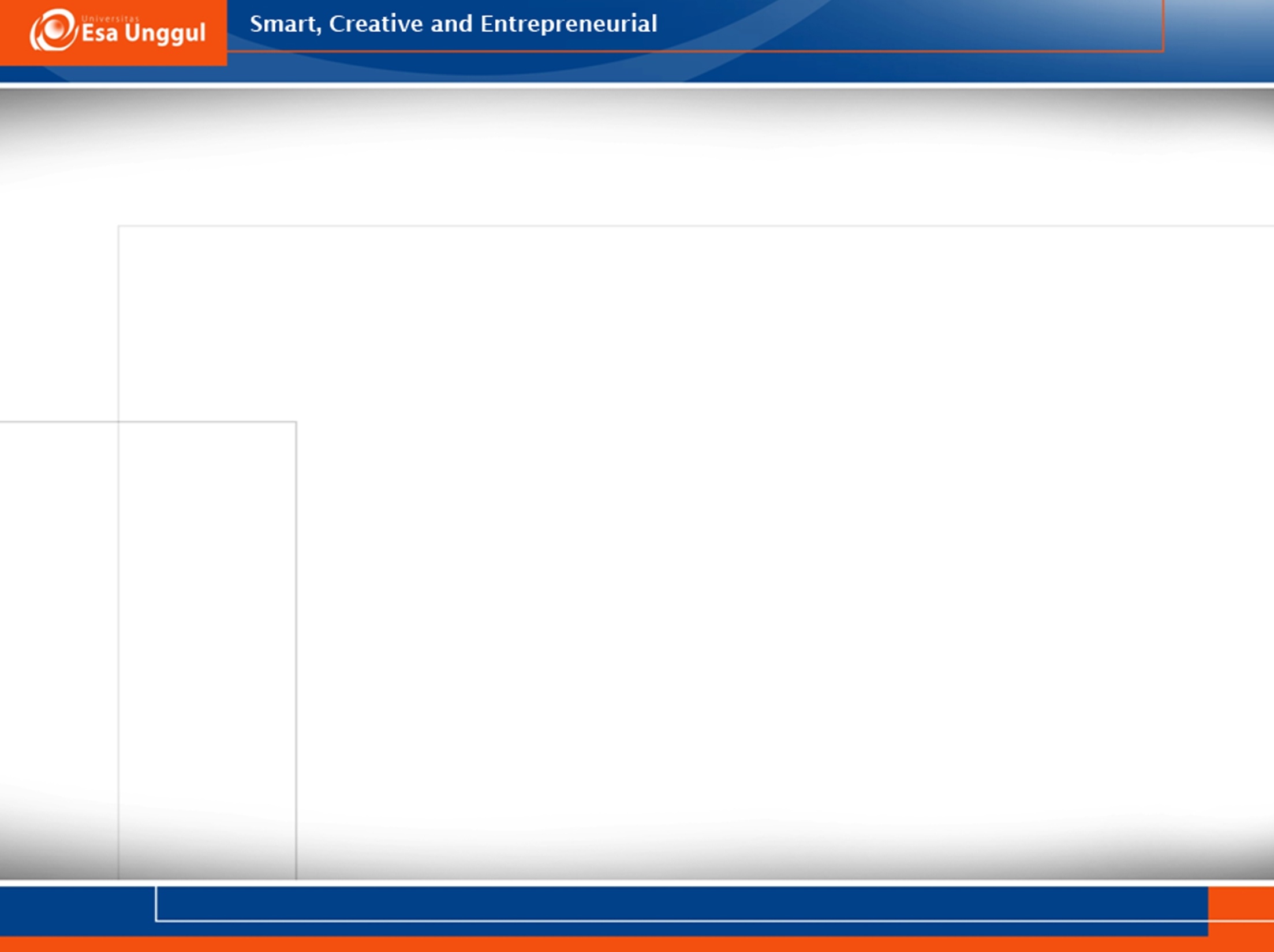 Beberapa ilmuwan forensik memiliki latar belakang dalam bidang kriminologi, yaitu ilmu tentang kejahatan
Departemen kepolisian yang besar dan organisasi pemberantas kejahatan tingkat nasional, seperti FBI (Federal Bureau of Investigation) memiliki ilmuwan forensik tersendiri
 Di departemen kepolisian yang lebih kecil, para petugas kepolisian seringkali merangkap tugas sebagai ilmuwan forensik sekaligus penyelidik.
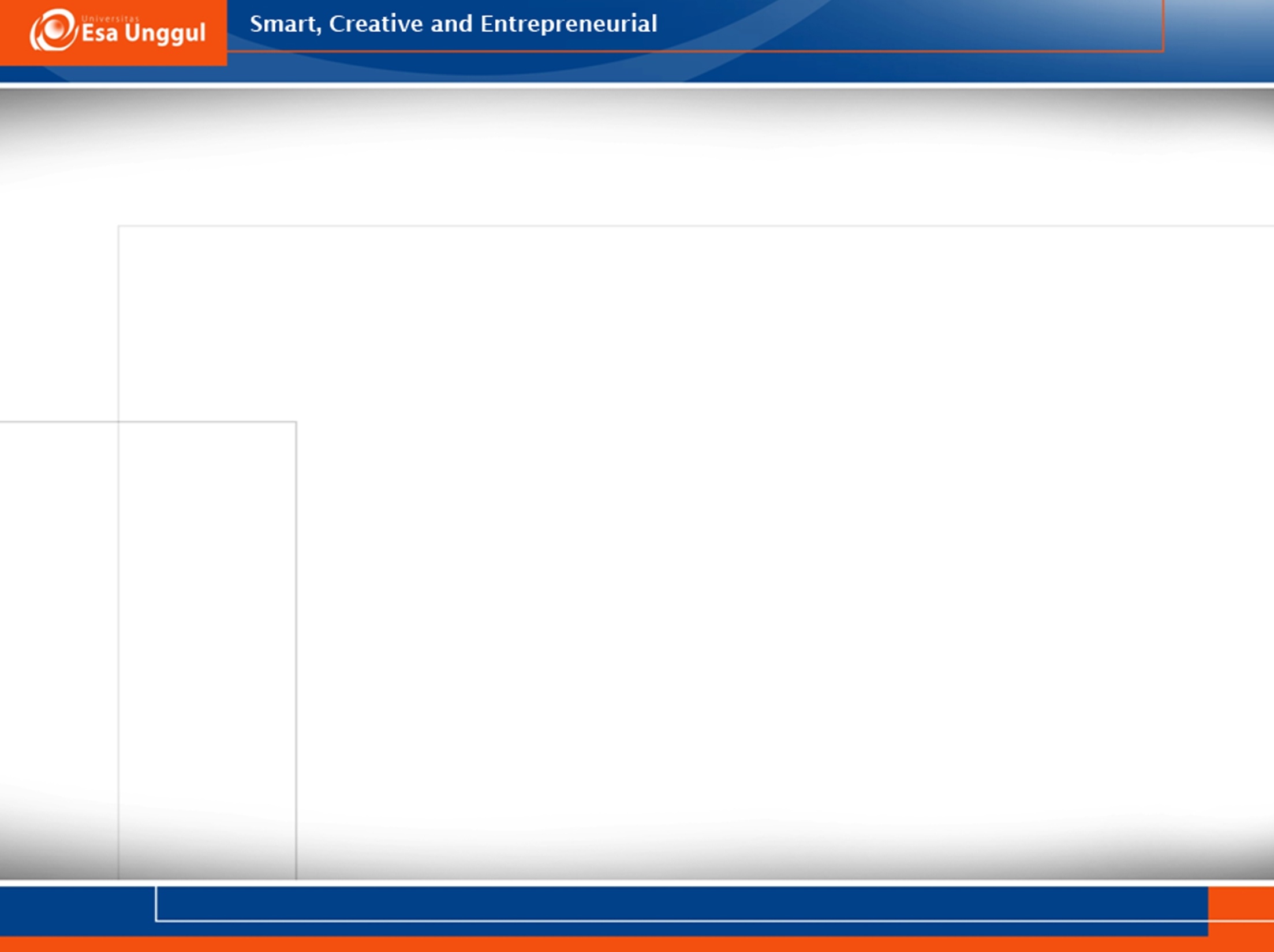 Banyak negara bagian memiliki laboratorium forensik daerah yang bekerja sama dengan seluruh departemen kepolisian setempat. Ada sekitar 400 laboratorium forensik di Amerika Serikat, dan sekitar 40.000 ilmuwan forensik dan teknisi.
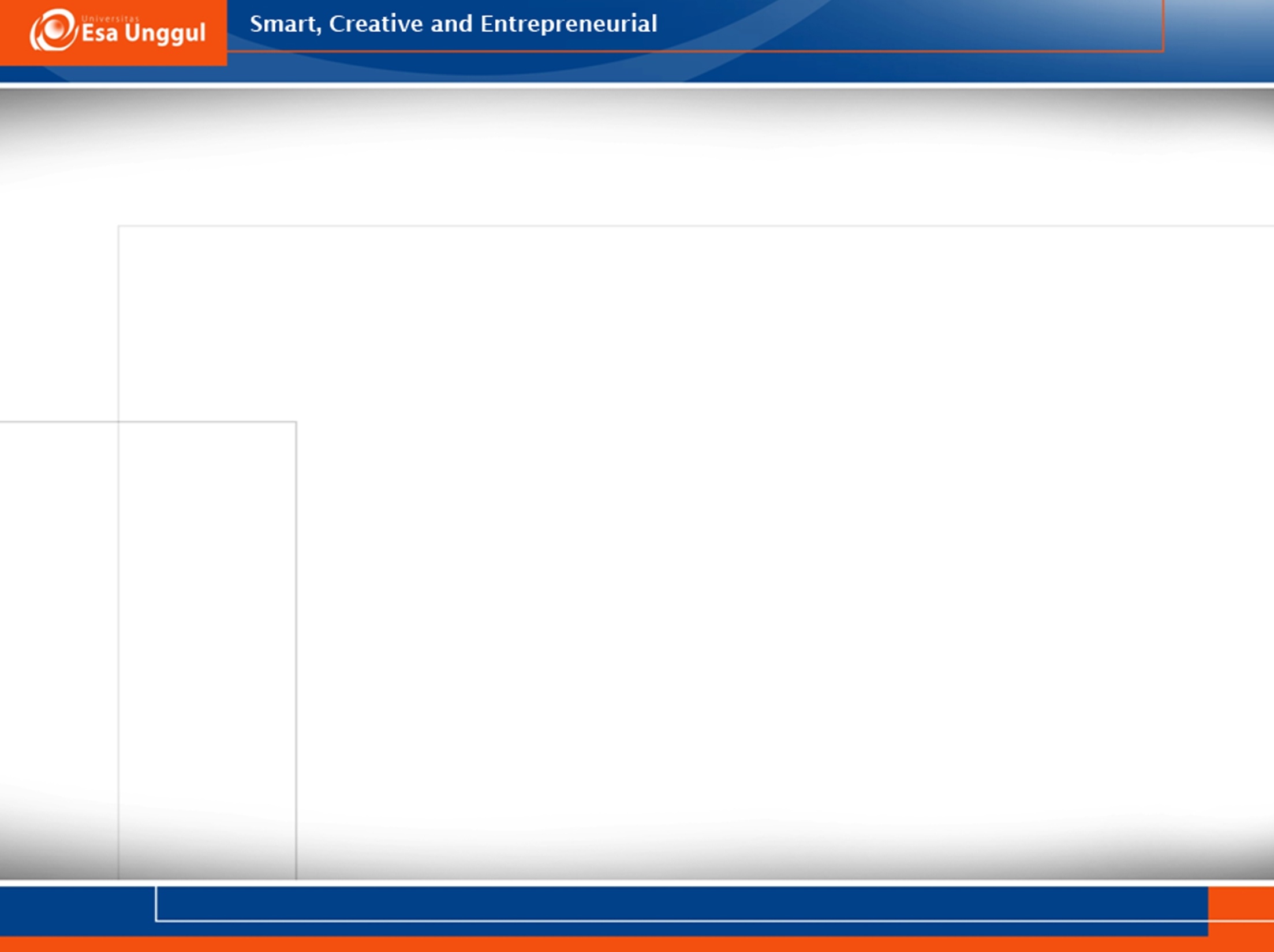 Seorang ilmuwan forensik dapat juga bekerja di jurusan biologi, kimia, antropologi atau kriminologi di universitas, dan dipanggil untuk bekerja sama dengan departemen kepolisian atau laboratorium forensik setempat jika diperlukan
Biasanya di tempat kejadian perkara, seorang detektif mencatat, mewawancarai, para saksi mata, dan terkadang mengumpulkan barang bukti.
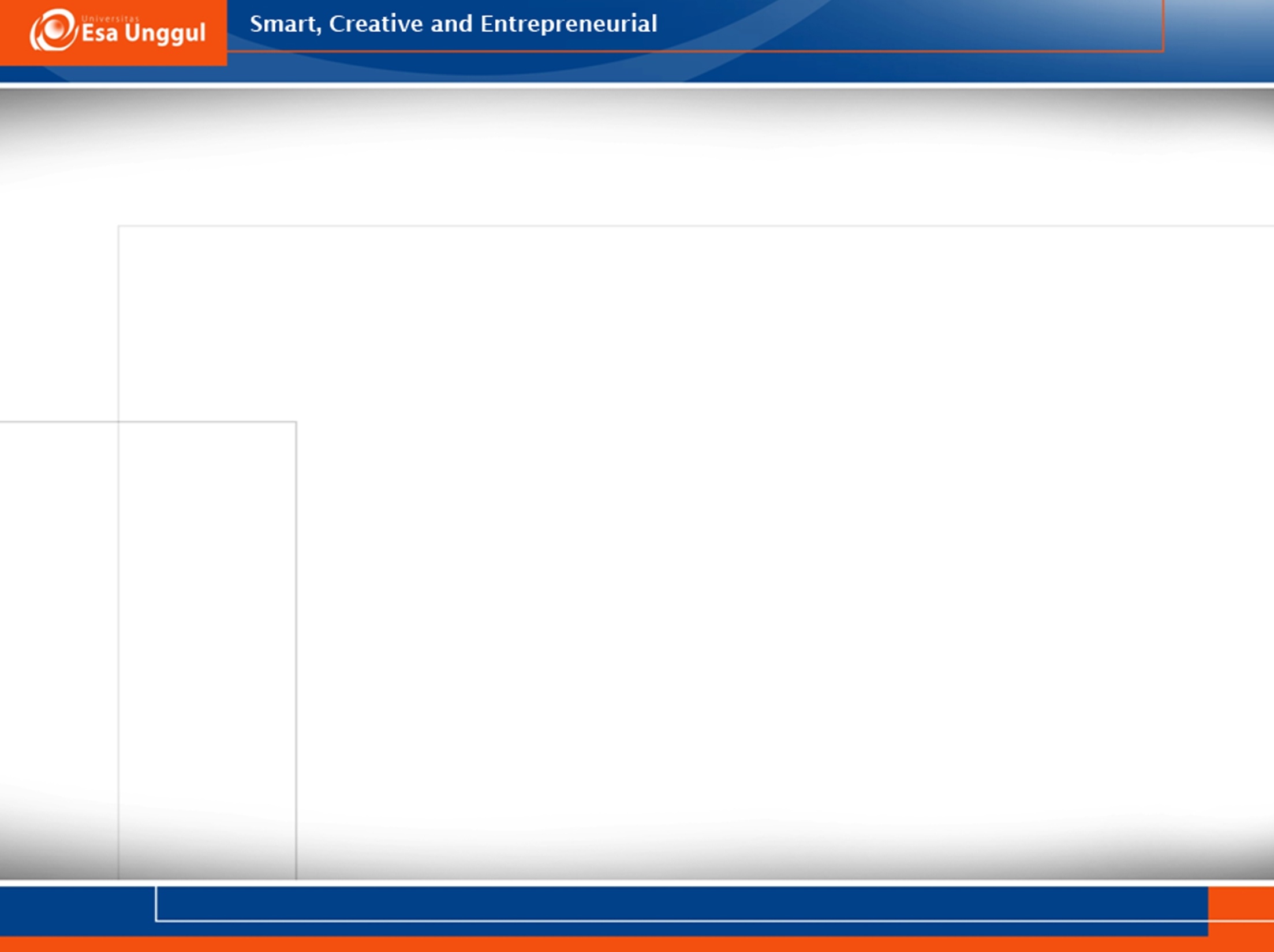 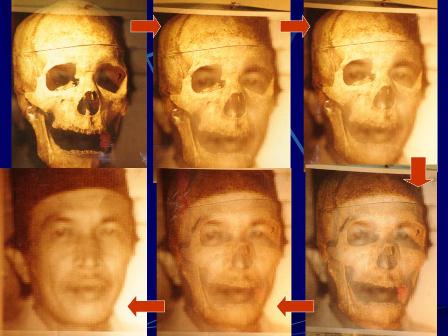 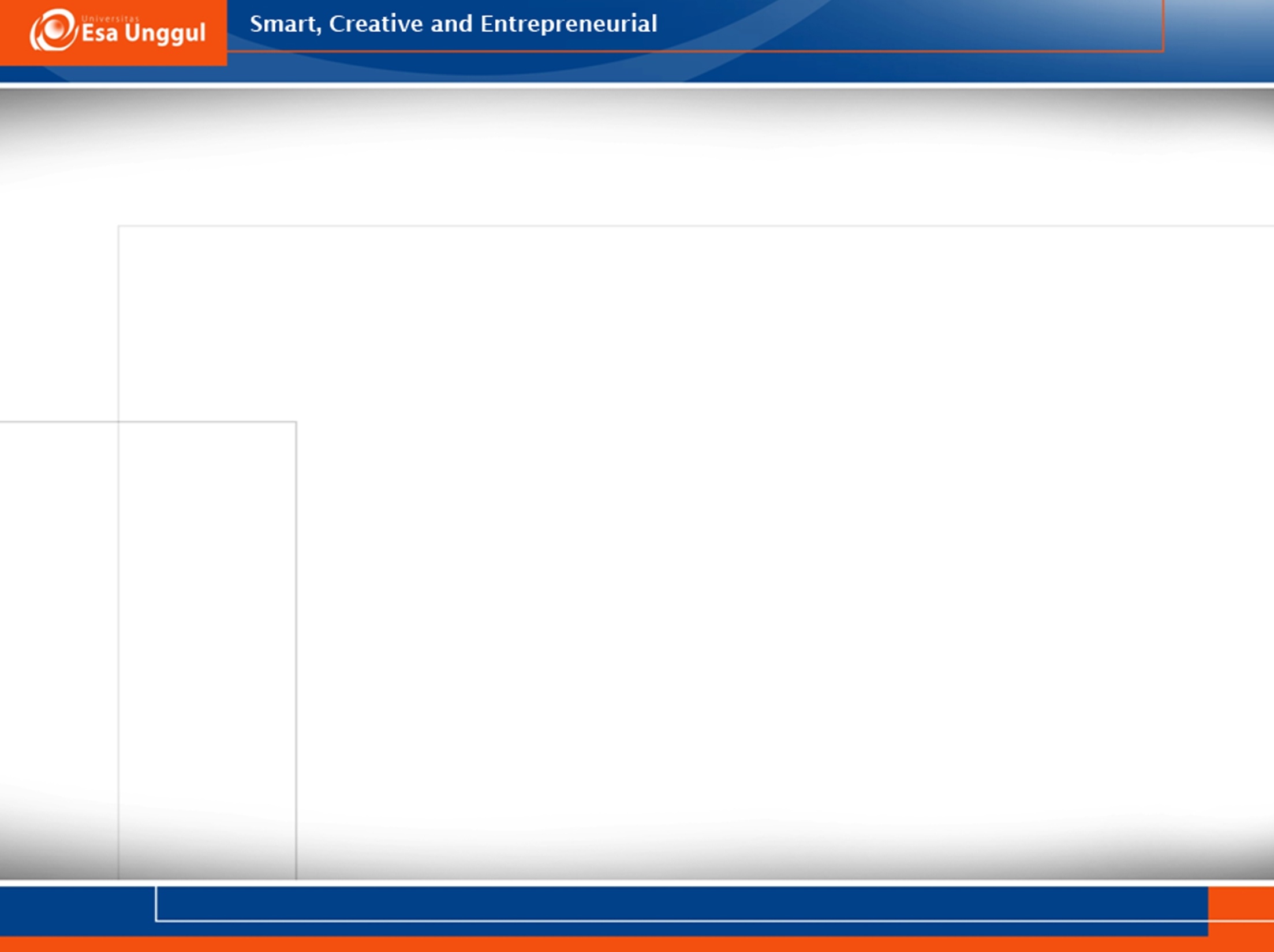 Barang bukti tersebut kemudian dikirim ke laboratorium forensik, atau juga dikenal sebagai lab kriminal, untyuk dianalisis. Di laboratorium ini, para ilmuwan forensik akan menggunakan keahlian mereka dalam penggolongan, pebandingan, pengamatan, dan rekonstruksi untuk memeriksa barang bukti. 
Mereka kadang bekerja “buta”, artinya mereka tidak mengetahui rincian lain tentang kejahatan tersebut. Hasil dari pekerjaan mereka mengungkap lebih banyak lagi tentang kejahatan tersebut dan dikirim kembali kepada detektif.
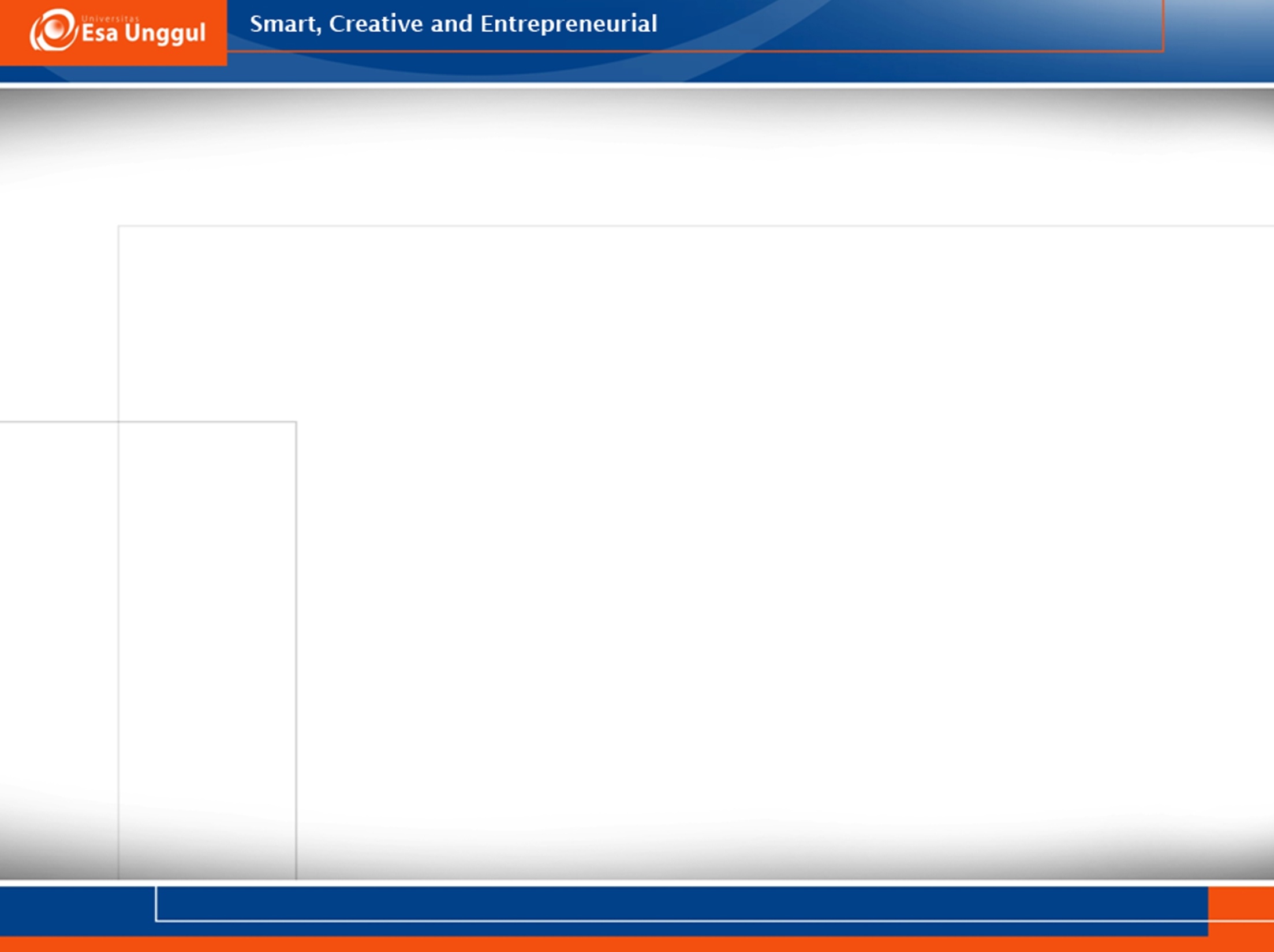 Barang bukti ini kemudian ditambahkan dengan informasi yang dikumpulkan melalui wawancara dengan para saksi. Detektif, bekerja sama dengan para ilmuwan forensik, kemudian bertanggung jawab untuk membuat kesimpulan berdasarkan barang bukti
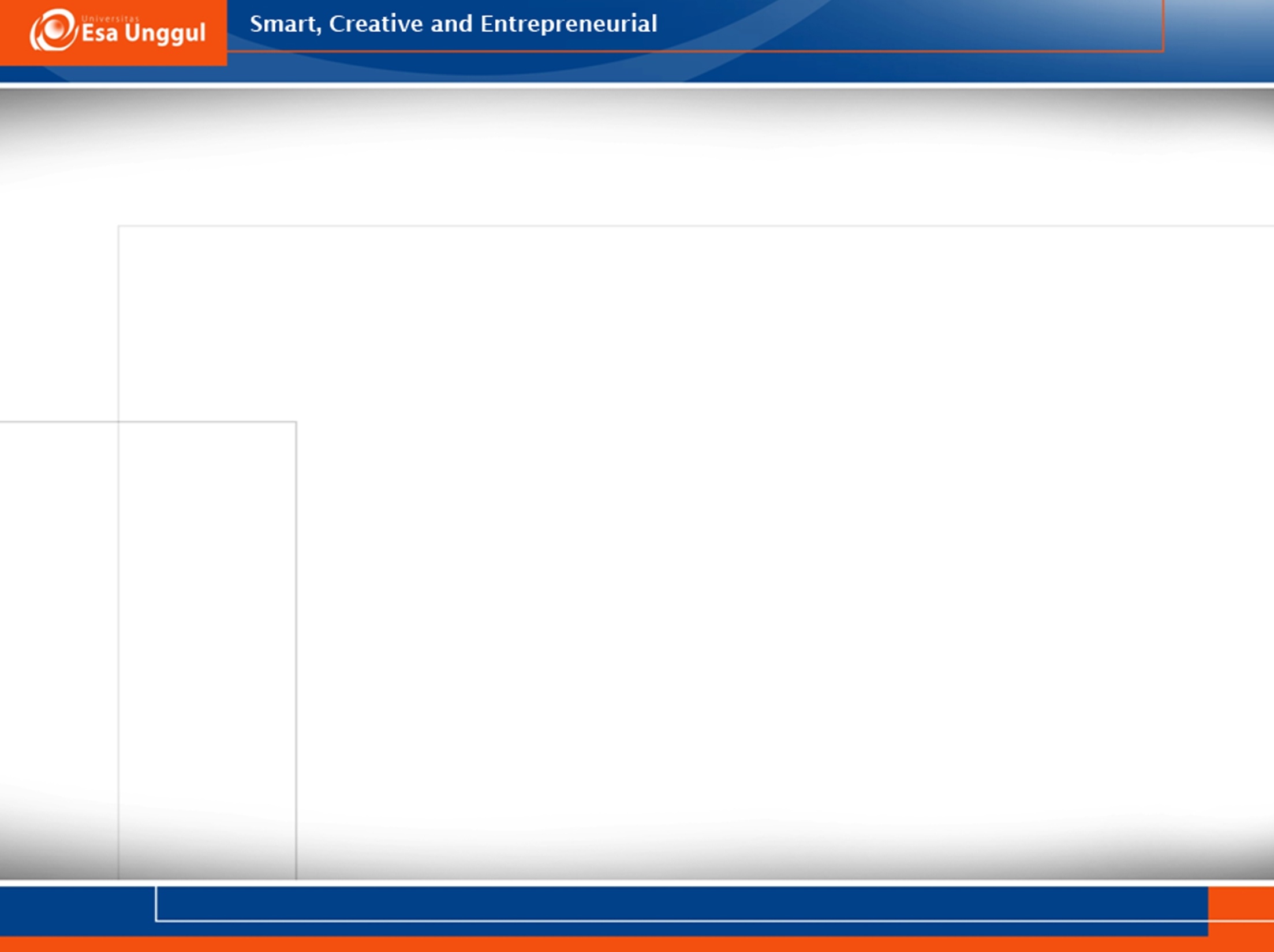 Terimakasih